Figure 1: mRNA turnover. mRNA is transcribed, processed and transported from genes to the cytoplasm. The amount ...
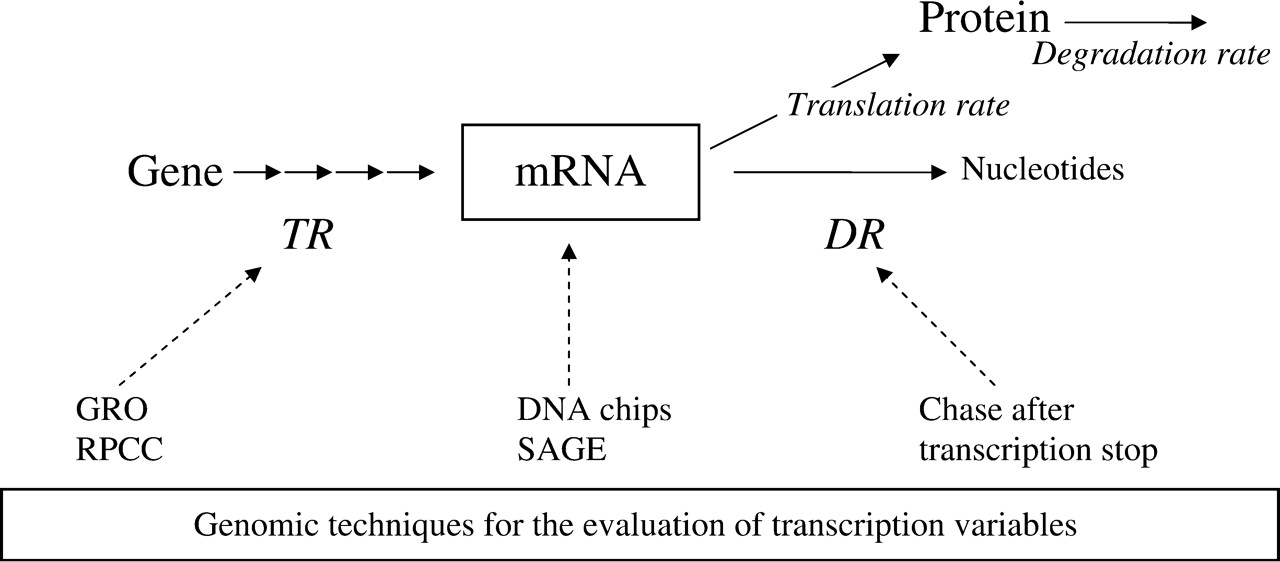 Brief Funct Genomics, Volume 6, Issue 4, December 2007, Pages 282–291, https://doi.org/10.1093/bfgp/elm029
The content of this slide may be subject to copyright: please see the slide notes for details.
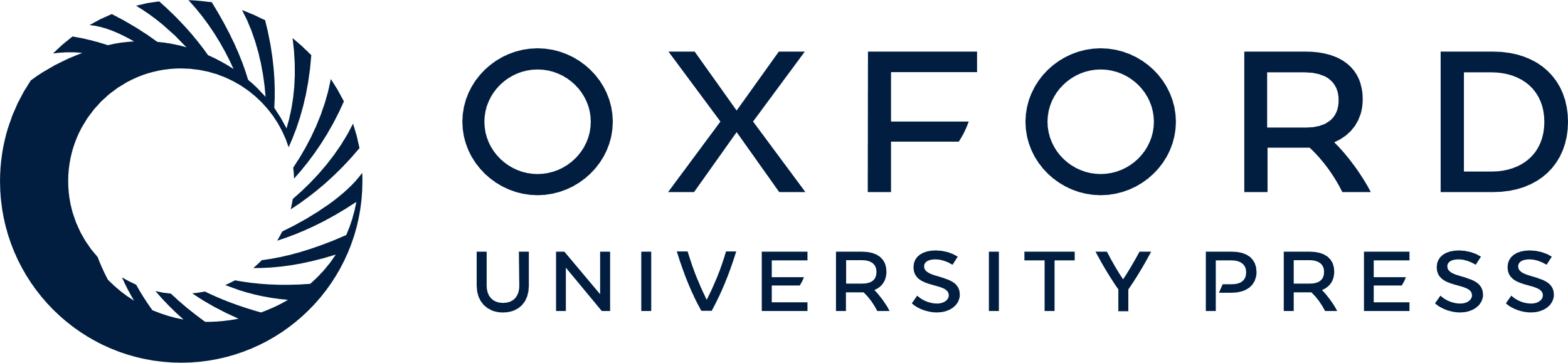 [Speaker Notes: Figure 1: mRNA turnover. mRNA is transcribed, processed and transported from genes to the cytoplasm. The amount (concentration) of mRNA (RA) is dependent on the dynamic equilibrium between its transcription (TR) and degradation (DR) rates. Genomic techniques to evaluate TR, DR and RA are indicated. Current techniques evaluate only nascent TR. Gene regulation can be performed at various levels that include TR, DR and other steps in mRNA maturation and, obviously, at the level of protein turnover and maturation.


Unless provided in the caption above, the following copyright applies to the content of this slide: © Oxford University Press, 2008, All rights reserved. For permissions, please email: journals.permissions@oxfordjournals.org]